Фізико-географічна характеристика України
Лекція 2
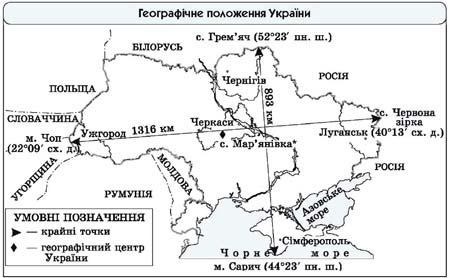 ПЛАН
Розташування України
Природні умови України
Природне зонування України
Україна розташована на півдні Європи, межує з Польщею, Словенією, Угорщиною, Румунією, Молдовою, росією і Білорусією. Площа її складає 603,7 тис. км2. 
Україна має вихід на два моря – Чорне і Азовське, а головною водною артерією є р. Дніпро.
Віддаленість України від океанів, континентальної Євразії та переважно рівнинний характер її території визначають клімат країни як помірно континентальний, який поступово змінюється із заходу на схід. Лише вузька прибережна смуга Південного берега Криму характеризується субтропічним кліматом середземноморського типу.
Вплив або західного (вологого атлантичного), або східного (сухого континентального) повітря викликає часту зміну циклонної діяльності антициклонною і навпаки. Влітку це позначається на зміні теплих повітряних мас більш вологими і помірно теплими атлантичними, а взимку – теплих атлантичних мас холодними, що поступають з Півночі і Сибіру.
На клімат України значний вплив здійснюють повітряні маси з північної частини Атлантичного океану, у меншій мірі – з боку Північного Льодовитого океану. На мікроклімат території впливає річкова мережа, рослинний покрив, забудова та інше.
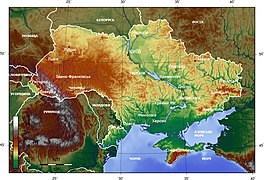 Сумарна сонячна радіація в Україні збільшується з півночі (4190 МДж/м2) на південь (5200 МДж/м2), і основну її частину поверхня країни одержує з травня по вересень.
Значну роль у формуванні клімату грає температурний режим, що характеризується істотними коливаннями. Температури повітря найхолоднішого місяця (січня) майже повсюдно (крім Південного берега Криму) негативні (в середньому –2°...–7,5° С), а найтеплішого (липня) – +17,5°...+22° С. Середня тривалість безморозного періоду коливається від 260-270 днів (в південній частині Криму) до 170 днів (на північному сході країни). Спостерігаються істотні коливання і середньорічних температур.
Сезонний температурний режим також змінюється по регіонах країни. Періоди, коли середня температура повітря перевищує +20° С, на півдні тривають до трьох місяців. Морозний період з середньою температурою повітря нижче 0° С переважно коливається від 2 місяців на півдні до 5 місяців на північному сході країни.
Значний вплив на кліматоутворюючий режим України здійснює загальний об’єм випадання опадів, їх розподіл по регіонах і порах року. Більш всього їх випадає в Українських Карпатах (до 1600 мм в рік) і в Криму (800-1150 мм). На решті території цей показник коливається від 700-750 мм (на північному заході) до 300-350 мм (на південному сході). В посушливі роки кількість опадів значно знижується: в прибережних районах Азовського і Чорного морів – до 100 мм, в степових – до 150-200 мм, а в лісостепових – до 250-350 мм. На формування балансу вологи і зволоженості території робить безпосередній вплив відносна вологість повітря. Середньорічний її показник складає 65-70 %, причому влітку він знижується до 55-60 %, а в окремі посушливі роки до 10 % на південному сході країни.
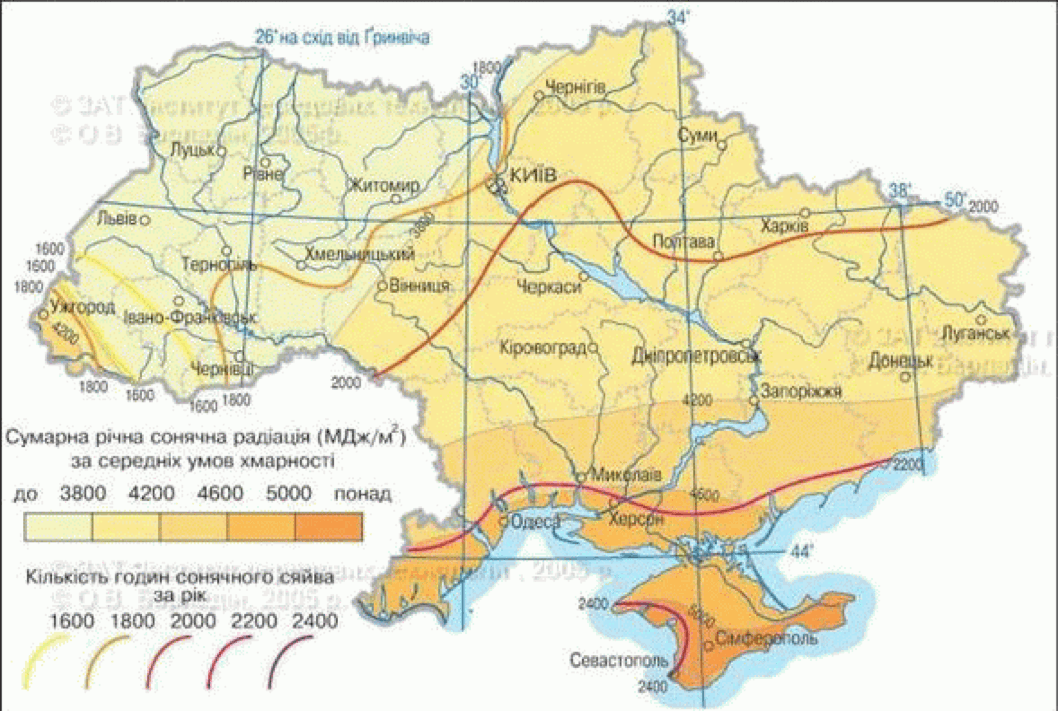 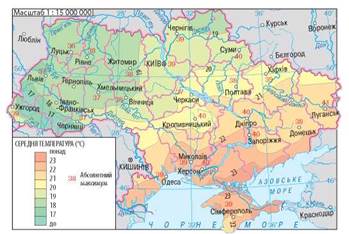 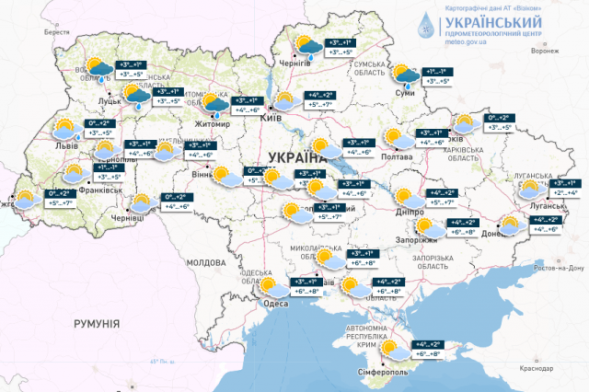 Основна маса опадів в Україні випадає влітку і лише в південній частині Криму – в зимовий період. Взимку по всій території країни випадає сніг, утворюючи постійний сніговий покрив, який сягає найбільшої товщини в лютому. Його висота залежить від ряду обставин – кількості опадів, напряму і сили вітрів, стабільності снігового покриву, характеру рослинності і особливостей території. На покритій лісом території Полісся висота снігового покриву сягає 20 см, а в південній і західній частинах країни в деякі роки і зовсім відсутній. В гірських районах Карпат спостерігається досить значна потужність снігового покриву (60-70 см), який сходить лише в квітні – початку травня.
Влітку в більшості областей країни переважає посушлива погода, що характеризується високою випаровуваністю, яка значно перевищує опади. Волога в ґрунті накопичується переважно в осінній, зимовий і весняний періоди.
Території України властиво значне регіональне коливання кількості опадів і їх розподілу протягом року. Найбільші їх об’єми характерні для півдня. За один місяць тут може випасти 30-50 % річного об’єму опадів, але вже наступного року цей місяць може бути зовсім без опадів. Часто трапляються періоди без опадів (особливо восени), які тривають 2-3 місяці.
В Україні кількість хмарних днів змінюється від 160 на півночі до 100 на узбережжі Чорного і Азовського морів.
Під дією атмосферного тиску, циркулярних процесів атмосфери, форм рельєфу і ряду інших чинників формуються напрями і сила вітрів. В зимовий час в східних і південних районах посилюється вплив Азіатського антициклону з переважанням вітрів східного напряму. В Криму (південне побережжя Чорного моря) часто дмуть вітри північного і північно-східного напрямів. В західних регіонах переважають західні і південно-західні вітри. Навесні в степу частіше реєструються східні вітри, а в лісостепу – південно-східні. В літній час на всій території України переважно дмуть вітри західні і північно- західні, а в приморських районах поширена бризова циркуляція. Напрям вітрів в гірських умовах в значній мірі визначається рельєфом місцевості, завдяки чому в багатьох районах Українських Карпат переважають так звані орографічні напрями вітрів. В Кримських горах, гряди яких були витягнуті з південного заходу на північний схід, переважають вітри північно-східного і південно-західного напрямів.
В Україні найнижчі середньорічні швидкості вітрів були зафіксовані на Поліссі, а при пересуванні на південь їх сила зростає. Середня річна швидкість вітрів в Києві складає 2,7 м/сек., в Одесі – 4,6 м/сек., Луганську – 4,1 м/сек. В зимовий період в результаті контрасту температур між північними і південними районами сила вітрів зростає, сягаючи в середньому 5-8,5 м/сек. Влітку вона зменшується, і середня річна швидкість вітрів над територією України складає 3-4 м/сек. З локальних (місцевих) вітрів в приморських районах спостерігаються бризи (із швидкістю 1-5 м/сек.), а також гірсько-долинні фени в Кримських горах.
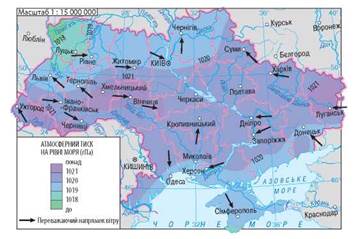 Рельєф України досить різноманітний. На рівнинній території країни, яка є частиною східноєвропейської рівнини, чергують низовині і піднесеності. На заході височать гірські ланцюги Українських Карпат, на крайньому півдні – гряди Кримських гір. 70 % площі займають низовини, 25 % – піднесеності і лише 5 % – гори. Низовини, піднесеності і гори неоднакові по висоті і формам рельєфу; низовини чергують з піднесеними ділянками, річковими долинами, балками.
Поверхня території України формувалася впродовж багатьох геологічних епох. На її розвиток вплинули сучасні тектонічні рухи, стародавні заледеніння, коливання рівня моря, ерозійна робота річок і вітру, господарська діяльність людини.
Підведення рівнинної частини території України над рівнем моря складає в середньому 175 м, а її максимальна відмітка знаходиться на Хотинській піднесеності – гора Берда (515 м). На Азово- Чорноморському узбережжі абсолютні висоти коливаються в межах 10-15 м, на піднесеннях - 300-400 м. Гірські хребти сягають 1700- 2000 м.
На півночі України знаходиться Поліська низовина, що має нахил до річок Прип’ять і Дніпро. На Поліській низовині розвинена густа мережа річок. Ділянки між річками мають плоско-хвилясту поверхню з горбами і пониженнями.
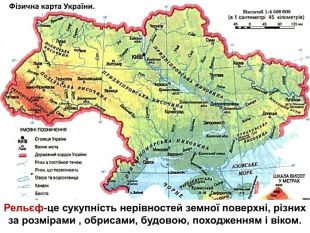 На південь від Поліської низовини уздовж лівого берега Дніпра тягнеться Придніпровська низовина. Її поверхня була нахилена в західному і південно-західному напрямах. В її межах виділяється широка долина Дніпра з крутим правим берегом і декількома терасами на лівому. На сході долина Дніпра поступово переходить в Полтавську рівнину – плоску і горбисту поверхню з долинами і балками.
На півдні України знаходиться Причорноморська низовина. Низовина поступово знижується до Чорного моря. Для її рельєфу характерні так звані степові блюдця і поди. Частиною Причорноморської низовини є Північнокримська рівнина на Кримському півострові. Її поверхня поступово знижується до Сивашу. З південного заходу до Українських Карпат прилягає частина Середньодунайської низовини – Закарпатська низовина. Вона слабо була нахилена на південний захід. Поверхня Закарпатської низовини утворює  плоска  терасуюча  долина  річки  Тиса  і  її  приток.  В центральній частині України розташована Придніпровська піднесеність. В її східній частині виділяється своєрідний район – Канівські гори. На південному сході розташована Приазовська піднесеність. Тут поширені залишки кристалічних порід, які утворюють піднесення, що отримали назву «могил».
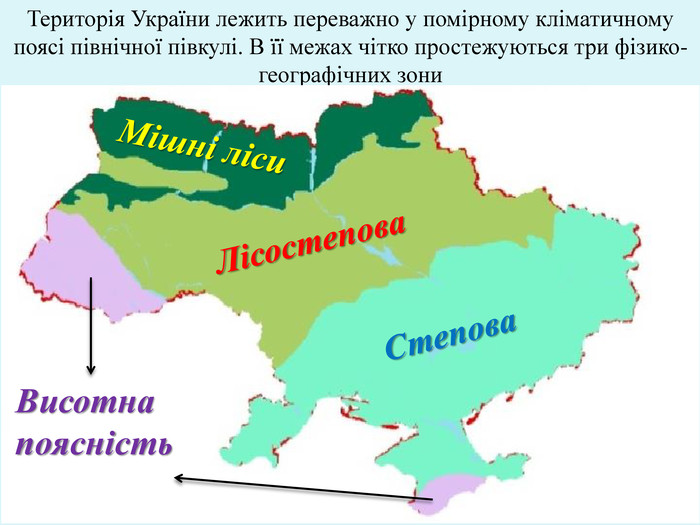 В західній частині України розташовані Подільська і Волинська піднесеності, їх поверхні були сильно розчленовані. На Волинській піднесеності виділяється Мізочський кряж, на Подільській – окремі масиви-гори: Кременецькі гори, Гологори, Расточчя, Опольє, Толтри (Медобори).
На Сході України знаходиться Донецька піднесеність. На територію України заходить своїми південно-західними відрогами Середньоруська піднесеність. Тут дуже багато ярів та балок. З північного сходу до Українських Карпат прилягає Передкарпатська піднесеність з густою мережею річкових долин.
Хотинська піднесеність є хвилястою горбистою грядою в межиріччі Лозини і Дністра. Піднесеність склалася з вапняків, глин, гіпсу; її поверхня була розчленована притоками річок Дністра і Лозини, що мають глибокі долини з крутими схилами. Велика частина піднесеності була покрита буковими і дубово-грабовими лісами.
Українські, або Східні, Карпати є частиною великої Карпатської системи. Їх висоти коливаються від 1200 до 1600 м. Гори складаються з декількох паралельних гряд, що тягнуться з північного заходу на південний схід на 270 км. Кримські гори займають крайній південь Кримського півострова. Вони тягнуться із заходу на схід на 180 км. Тут виділяються три гірські гряди: головна з висотами 1200-1500 м, внутрішня з висотами 400-600 м і зовнішня з висотами 250-350 м. Схили гряд асиметричні: південні – круті і обривисті, північні – пологі. Між куестовими грядами в результаті ерозії утворилися пониження. Прибережні схили Головної гряди закінчуються Південним берегом Криму, де поширені ерозійні, обвальні і вулканічні форми рельєфу.
В Україні добре була виражена грунтово-рослинна зональна. Для рівнинної частини України характерні наступні типи ґрунтів. Дерново- підзолисті ґрунти сформувалися в умовах помірно теплого вологого клімату, при близькому до поверхні рівні залягання підземних вод. Ці ґрунти знаходяться під дубово-сосновими лісами. Ґрунти бідні гумусом. Рівень родючості невеликий. Ці ґрунти потребують осушення, внесення мінеральних добрив. Сірі лісові ґрунти сформувалися в умовах помірно теплого клімату з достатнім або дещо недостатнім зволоженням. Ці ґрунти знаходяться під широколистяними лісами. Найбільш родючі темні лісові ґрунти. Для поліпшення родючості ці ґрунти потребують внесення мінеральних добрив та протиерозійних заходів.
Чорноземи – це найродючіші ґрунти. Вони сформувалися під трав’янистою рослинністю в умовах ослабленого вимивання гумусу. Чорноземи підрозділяються на опідзолені, типові, звичайні, південні. Опідзолені чорноземи займають значні площі в північній частині Лісостепової зони. Типові чорноземи розташовані в лівобережній частині Лісостепової зони. Звичайні і південні чорноземи формуються в умовах посушливого клімату. Шар гумусу у них менш могутній, ніж у типових чорноземів. Коричневі ґрунти поширені в сухих субтропіках. Вони сформувалися на Південному березі Криму в умовах вологої зими і сухого жаркого літа.
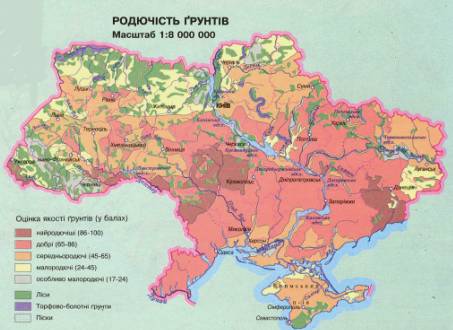 Болотяні ґрунти поширені в зоні змішаних лісів, в районах з надмірним зволоженням і при високому рівні ґрунтових вод. Ці ґрунти мають шар торфу.
Солончаки і солонці – типові для районів, в яких посушливий клімат. Вони не мають розподілу на горизонти, ґрунти малородючі.
Буроземно-підзолисті ґрунти формуються на схилах гір в умовах достатнього і надмірного зволоження. Характерні для Карпат.
Бурі лісові ґрунти були сформовані на схилах гір в Криму і Карпатах.
Україна – морська держава. На півдні її омивають Чорне і Азовське моря. Протяжність берегової лінії Чорного моря в межах України складає 1540 км. Чорне море з’єднується з Азовським, Мармуровим і Середземним морями, а також має вихід до світового океану.
Територія України покрита густою мережею великих і малих річок, також тут розташовано близько 7000 озер. Основні річки України – Дніпро, Південний Буг і Дунай, що впадає в Чорне море.
Найбільшими річковими системами є Дніпровська, Дунайська, Дністровська, Південнобузька і Північнодонецька.
Азово-Чорноморський регіон України багатий водно-болотними угіддями і водно-болотними організмами. Тут водно-болотні угіддя представлені річками, їх дельтами, заплавами, озерами і ставками, водосховищами, солоними озерами і лиманами, болотами, морським узбережжям, яке тягнеться на 1050 км, а також мілководними затоками і бухтами.
Дельти та гирлові зони великих річок на Чорноморському узбережжі України належать до найбільш продуктивних і важливих для збереження біорізноманіття екосистеми водно-болотних угідь. Типовий плавневий ландшафт з багатою рослинністю у гирлах Дунаю, Дністра, Північного Бугу та Дніпра притягують на гніздування велику кількість птахів водно-болотяного комплексу. Ці угіддя становлять велику цінність для видів, які гніздяться, а також як території видів перелітних і зимуючих птахів.
За геоботанічним районуванням територія України розподіляється на три природні зоні – лісову, лісостепову та степову. На всьому своєму протязі вони різноманітні як за характером рельєфу, ґрунту, клімату, рослинності, так і тваринного світу.
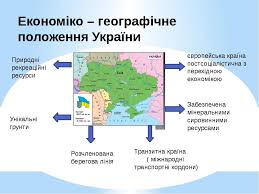 Список літератури
1. Настанова з упорядкування мисливських угідь. Київ : Держкомлісгосп України, 2002. 113 с. 
2. Петриченко В.В., Лебедєва Н.І., Карташова Я.М. Типологія мисливських угідь : Навч. посібник. Запоріжжя: ЗНУ, 2009. 110 с. 
3. Свириденко В.Є., Бабіч О.Г., Киричок Л.С. Лісівництво. Київ : Арістей, 2005. 544 с. 
4. Хоєцький П.Б. Мисливствознавство. Львів : Сполом, 2006. 112 с. 5. Хоєцький П.Б. Практикум з мисливствознавства. Львів : Сполом, 2007. 64 с.
Додаткова: 1. Бондаренко В. Д. Біотехнія: Навч. посібник: в 2 ч.  Львів : ІЗМН, 2001. Ч. 2. 203 с. 2. Бондаренко В.Д. Біотехнія: Навч. посібник: в 2 ч. Львів : ІЗМН, 1998. Ч. 1. 203 с. 3. Лебедєва Н.І., Домніч В.І., Карташова Я.М. Упорядкування мисливських угідь: конспект лекцій для здобувачів ступеня вищої освіти магістра спеціальності «Лісове господарство» освітньо-професійної програми «Мисливське господарство». Запоріжжя : ЗНУ, 2019. 60 с. 4. Лебедєва Н.І., Домніч В.І., Карташова Я.М., Домніч А.В. Упорядкування мисливських угідь: методичні рекомендації до лабораторних занять для здобувачів ступеня вищої освіти магістра спеціальності «Лісове господарство» освітньо-професійної програми «Мисливське господарство» / Запоріжжя : ЗНУ, 2018. 55 с.
Дякую за увагу